ESTRATEGIAS PARA LA SUPERACIÓN DE LA POBREZA EN BRASIL
I - Premisas
1) Como estrategia de reducción de la pobreza, el crecimiento económico:
Es indispensable pero no suficiente
 Su impacto es aún menor en los países con índices de desigualdad elevados
 Sus variaciones demuestran poco impacto en la pobreza extrema
I - Premisas
2) La pobreza es un fenómeno multidimen-sional, incluyendo:
Falta de acceso a los derechos económicos, sociales y humanos
 Consecuencias subjetivas
Fatalismo
Imediatismo
Ruptura del contrato social
I - Premisas
3) La pobreza tiende a reproduzirse de forma inter-generacional, a través de factores que afectan las posibilidades de desarrollo de los indivíduos en cada etapa de sus ciclos de vida
II – El Caso Brasileño
1 – Principales avances:
 Estabilidad Económica
 Responsabilidad Fiscal
 Control Social
 Aumento de las Inversiones Sociales
 Mejoramiento de los Indicadores Sociales
II – El Caso Brasileño
Disminuición de los percentuales de:
- Pobreza
- Indigencia
1990 – 44%    
 1994 – 44%     
 1995 – 34%
 2000 – 32%
1990 – 21,4%         
 1996 – 15,1%
 2001 – 13,3%
II – El Caso Brasileño
Mejoría de los indicadores sociales:
Mortalidad de niños: 44‰          29,6 ‰
 Analfabetismo: 17%           13%
Escolaridad (en número de ãnos): 
5,7         6,6
 tasa adhesión al sistema educacional: 89%         97%
II – El Caso Brasileño
2 – Desafío: DESIGUALDAD
Principales Ejes:

 Regional – Analfabetismo
 Raza – Analfabetismo
 Género - Desempleo
São Paulo – 6,2%
Piauí – 32,6%
Blanco – 10%
Negro – 25,9%
Hombre Blanco – 7,5%
Mujer Negra – 16,5%
Estratégias para la Superación de la Pobreza
1 – Principios norteadores:
Descentralización 
Focalización
 Unidad de actuación: la familia
 Convergencia
Protagonismo
 Compromiso con los resultados
Estratégias para la Superación de la Pobreza
Responsabilidades
Niveles
Focalización
 Población
Familias en situación de pobreza (ingreso familiar per capita de hasta ½ sueldo mínimo)         9,3M
 Geográfica
 Municipios de IDH bajo (ALVORADA)
 Bolsones de pobreza de los municípios de IDH medio y alto
Unidad de actuación:
Familia
Cadastro Único
Madre
Miembro de Referencia
Retrato de las familias en situación de pobreza
 Relación familia x servicios sociales
 Racionalización del proceso de obtención de la información
 Transferencia de recursos a través de la TARJETA CIUDADANA 
 Línea de base para evaluación del impacto
Convergencia Programática
Programas de Generación de Renta
Programas de Promoción Humana y Social
TARJETA CIUDADANA
Programas de Transferencia de Renta
RED DE PROTECCIÓN SOCIAL
Red de Protección Social
Programas redistributivos específicos para cada grupo etario
 Condiciones:
Obtención de la documentación
 Acceso y permanencia en las políticas sociales de educación, salud y generación de renta
 Participación en reuniones socioeducativas (Debate en Familia)
Tiempo definido de permanencia
Red de Protección Social
Programas actuales
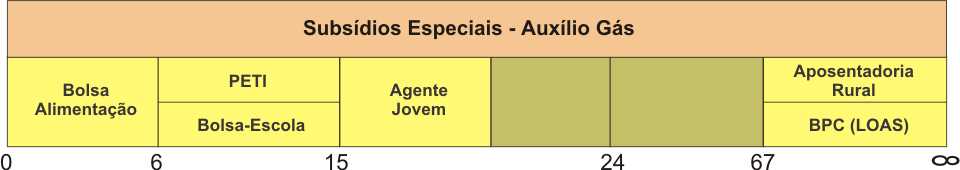 Red de Protección Social
Servicios de Protección Social:
- Vivienda
Abrigos (casas dia, repúblicas, hotel popular, albergue)
  Alquiler Social
 Acceso a Vivienda
- Salud
Fármaco
  Rehabilitación
 Alimentos (canastra de alimentos, restaurantes populares)
- Convivencia Comunitaria
Vuelta a patria (tierra natal)
Integración Protección/Promoción
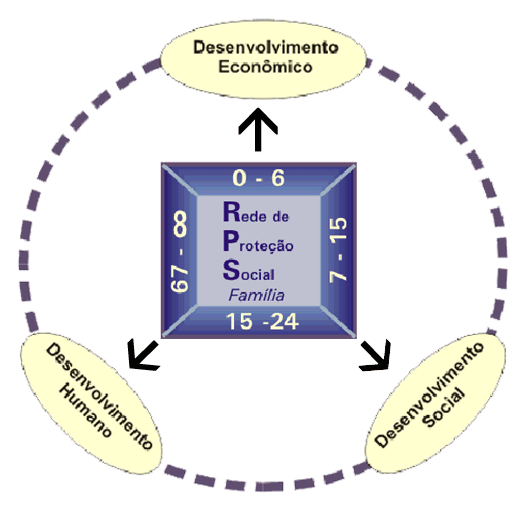 4
Desarrollo Humano
Documentación
SALUD
EDUCACIÓN
VIVIENDA
Educación Infantil
Acceso a diferentes níveles de educ. regular
Alfabetización de adultos
Educación “supletiva”
Actividades complemen-tares a la escuela
Regularização fundiária
Carta de Crédito
Melhoria das condições da habitação
Saneamiento / agua
 Salud de la Família
 Mejoria de las condiciones ambientales
CULTURA
DEPORTE Y ENTRETENIMIENTO
Acceso a bienes culturales
Desarrollo de diferentes formas de expresión cultural
Acceso a equipamientos deportivos
 Aprendizaje deportiva
 Deporte para jóvenes (“media noche”)
Desarrollo Social
Espacios de Socialización Positiva
FAMILIA
SOCIEDAD
GOBIERNO
Acciones Sócio-educativas    (Debate en Familia)
Apoyo a la manutención de los vínculos familiares (casas dia, centros de convivencia, atendimiento médico domiciliar)
Expansión y fortalecimiento de ONG´s de base
Capacitación de lideres comunitarios
Valorización de la identidad cultural
Incentivo a el voluntariado
Apoyo a la responsabilidad social del empresariado
Creación de instancias de articulación
Capacitación de burocracia profesional
Implantación de la política de parcerias
Capacitación: CENAFOCO
Desarrollo Económico
Capacitación Profesional
Organización y apoyo a las cooperativas e micro-empresas
Asesoría técnica
Apoyo a la comercialización de productos y servicios
Acceso a micro-crédito
Principios se focalizan en:
Convergencia de Sectores:
Gobierno en sus diferentes niveles
 Sociedad Civil
 Empresariado
 Voluntariado
 Indivíduos en situación de pobreza
AGENDA SOCIAL
Protagonismo
Áreas de Actuación
- Formulación y Control Social

- Implantación
Consejos
Agentes Comunitários
Agentes Jóvenes
Organizaciones comunitarias de Base
Acompañamiento e Evaluación
Principios se focalizan en:
Compromiso con los resultados
Monitoreo e evaluación de resultados
cada programa
Evaluación del Impacto:
Macro – IDH-M
 Micro – IDF
Índice de Desarrollo Familiar
Índice sintético, que varía de 0 a 1, y contempla:
1 – Vulnerabilidad (embarazadas, niños, ninãs, adolescentes, discapacitados, mayores de edad)
2 – Acceso al conocimiento (analfabetismo, escolaridad, calificación profesional)
3 – Acceso al trabajo (disponibilidad, calidad y remuneración)
Índice de Desarrollo Familiar
4 –Disponibilidad de los recursos (gasto x ingreso, origen de la renta)
5 – Desarrollo infantil (trabajo precoce, acceso a la escuela, progreso escolar)
6 – Condiciones de Vivienda (propriedad, densidad habitacional, agua, sanidad publica, basura, energía)